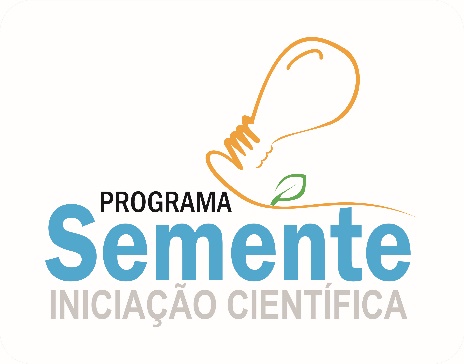 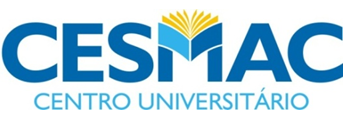 TÍTULO DO TRABALHO: subtítulo (se houver)
NOMES DOS ALUNOS
NOME DO ORIENTADOR E DO COORIENTADOR 
AGÊNCIA DE FOMENTO
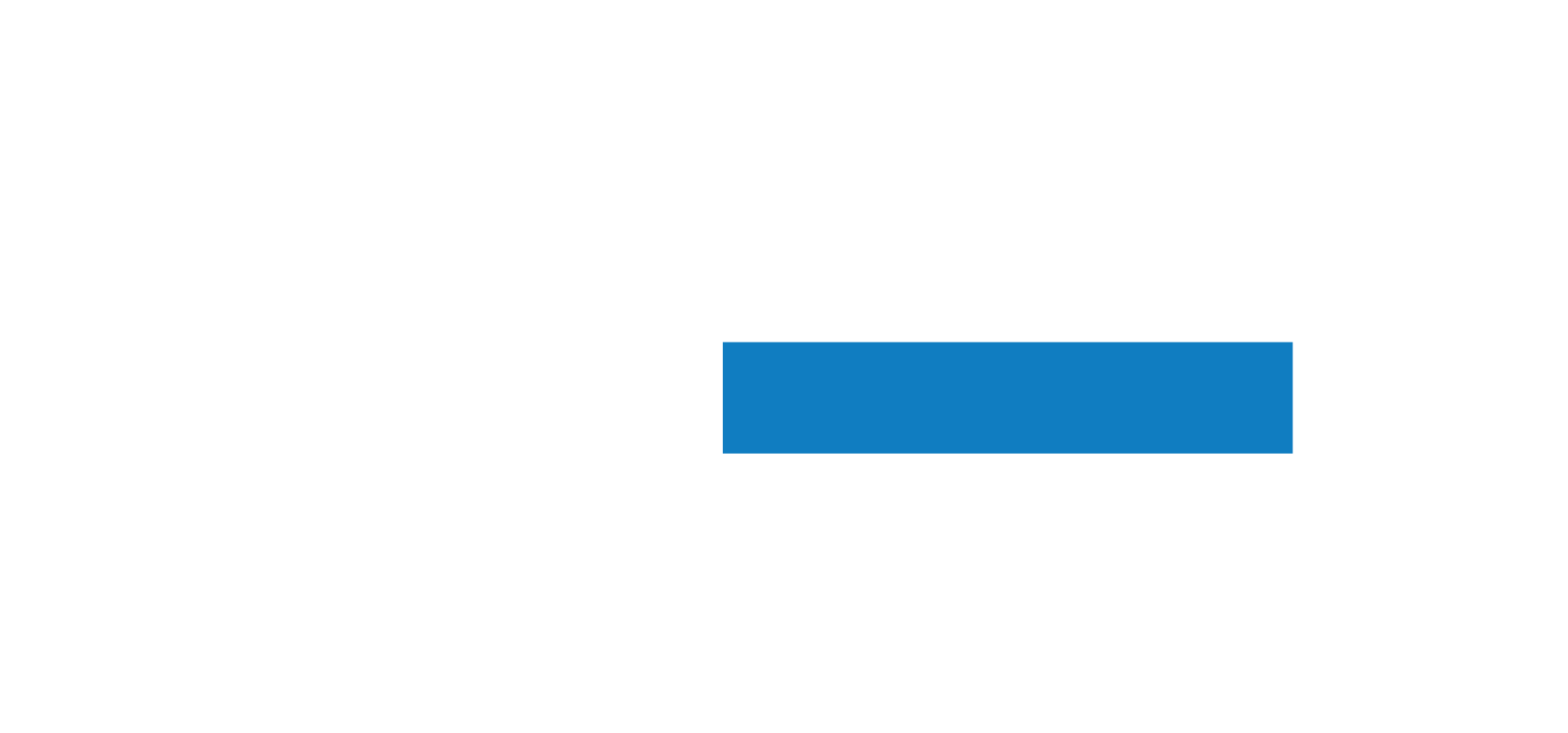 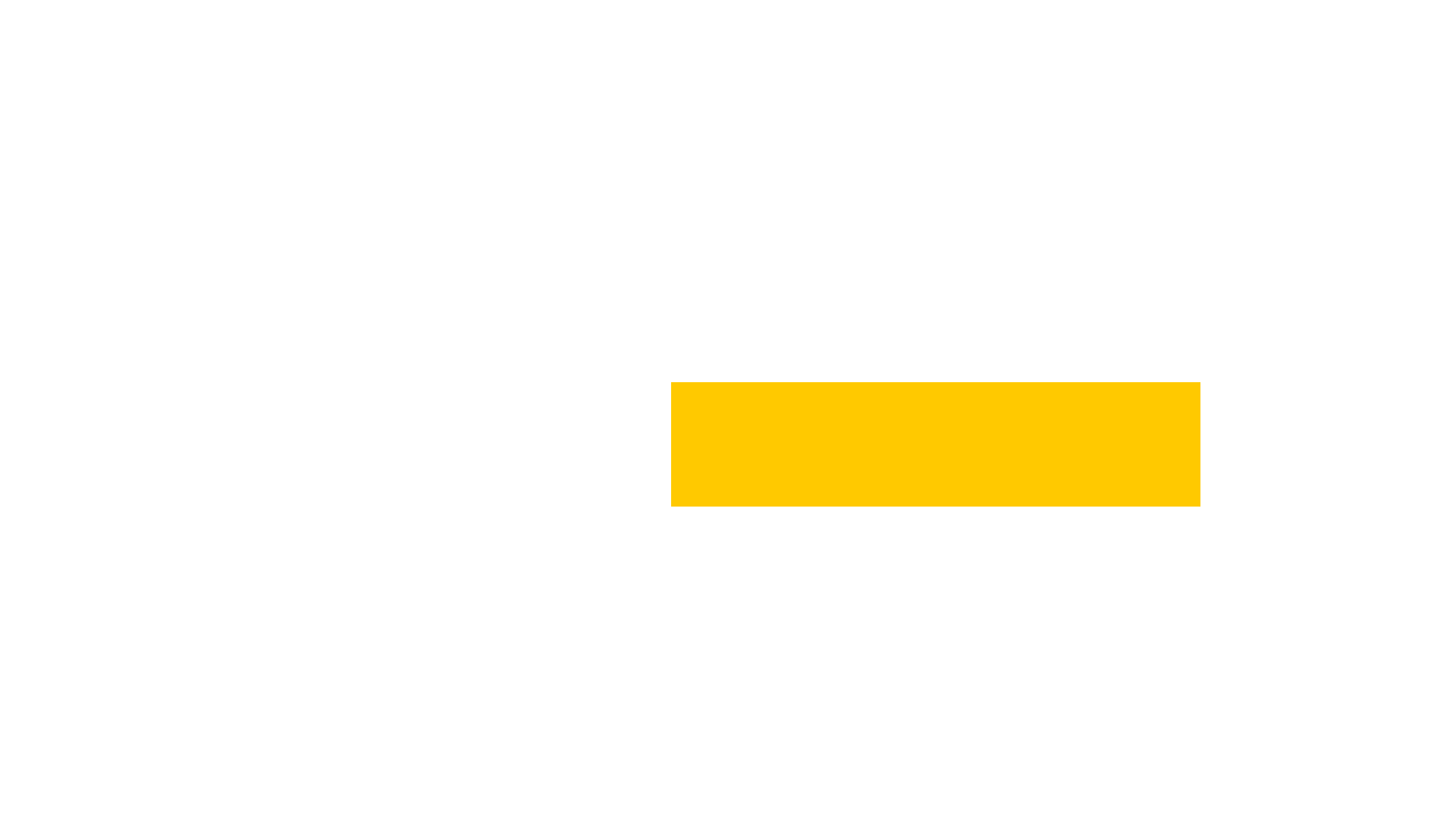 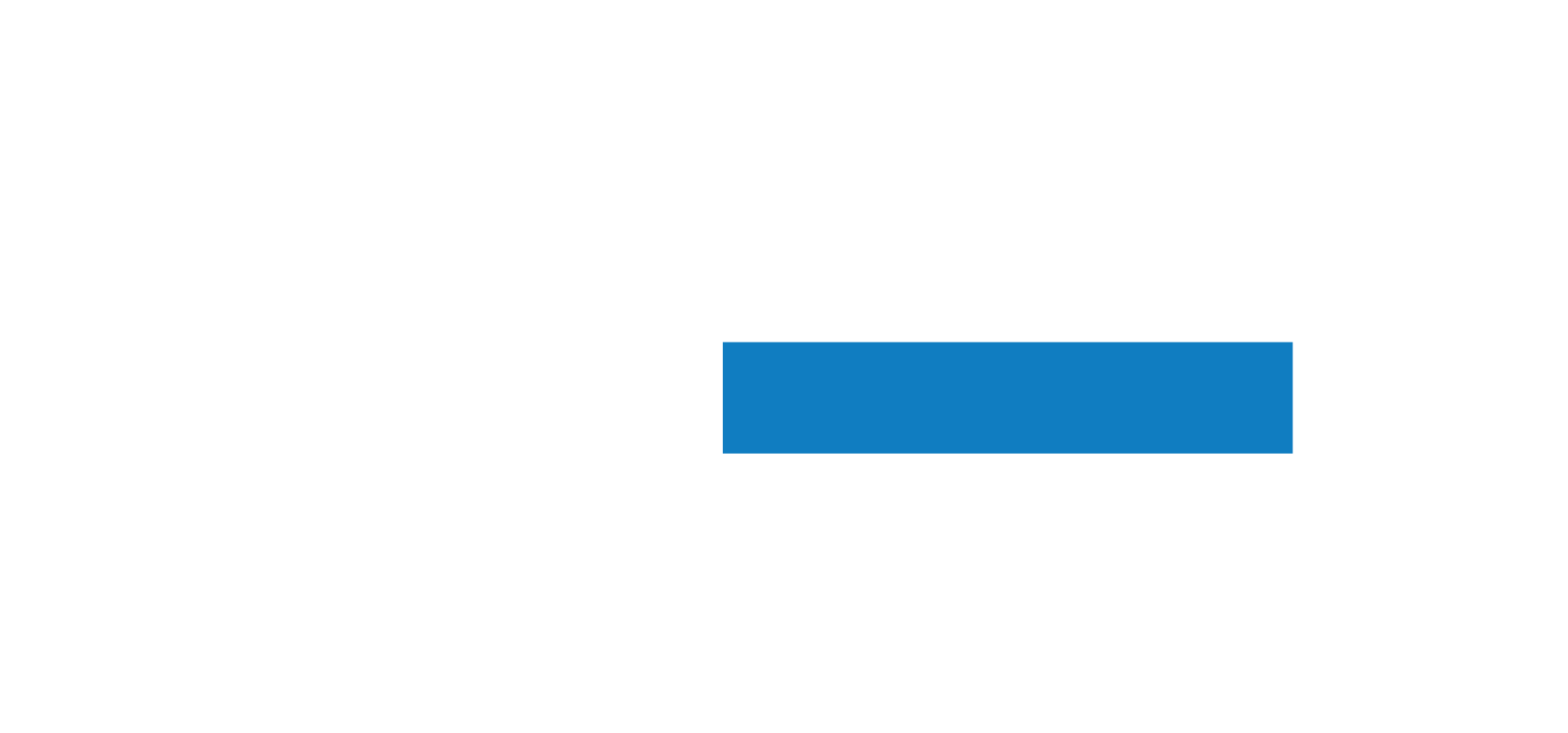 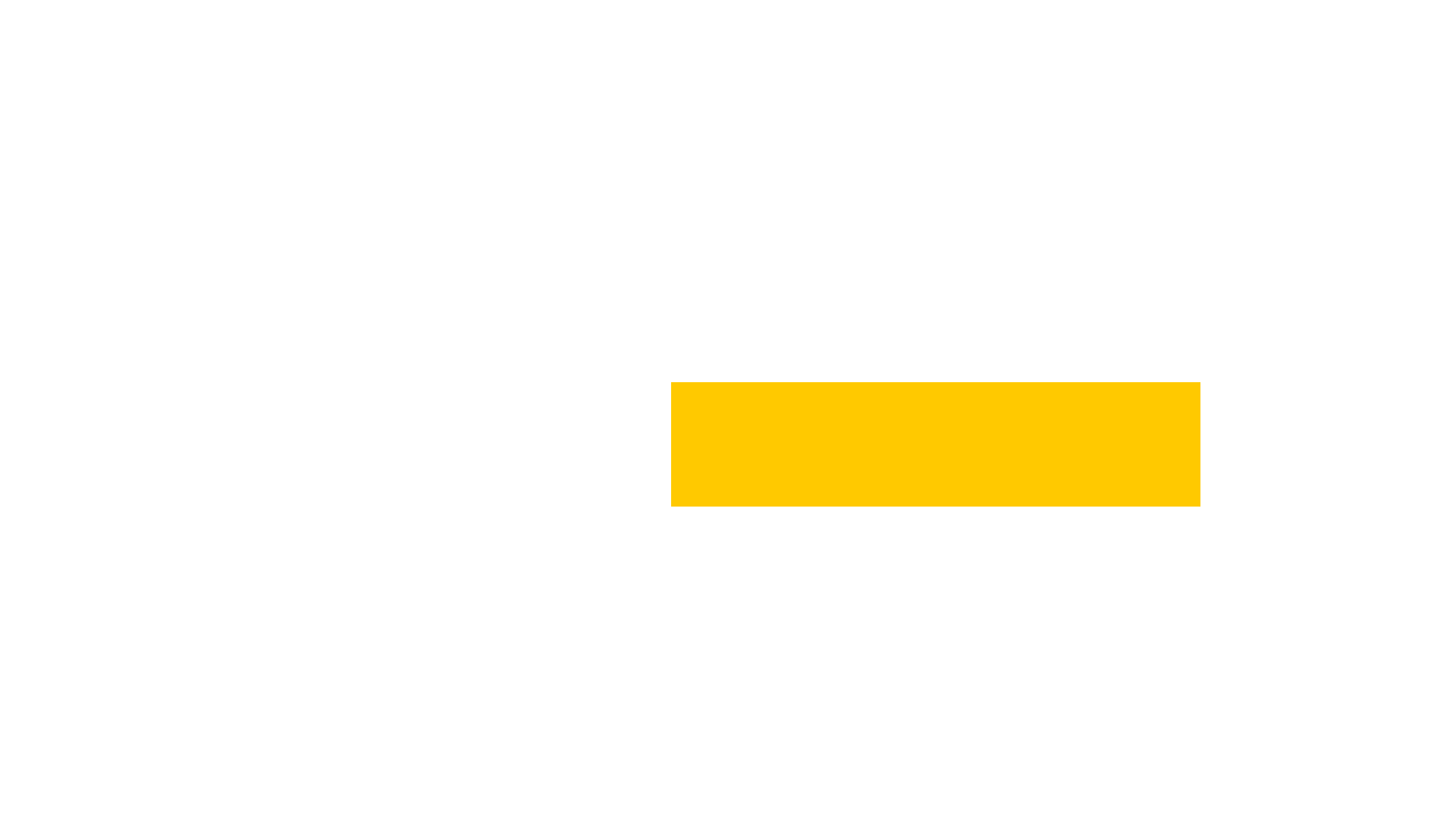 INTRODUÇÃO
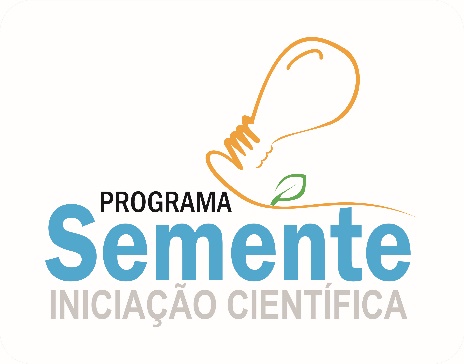 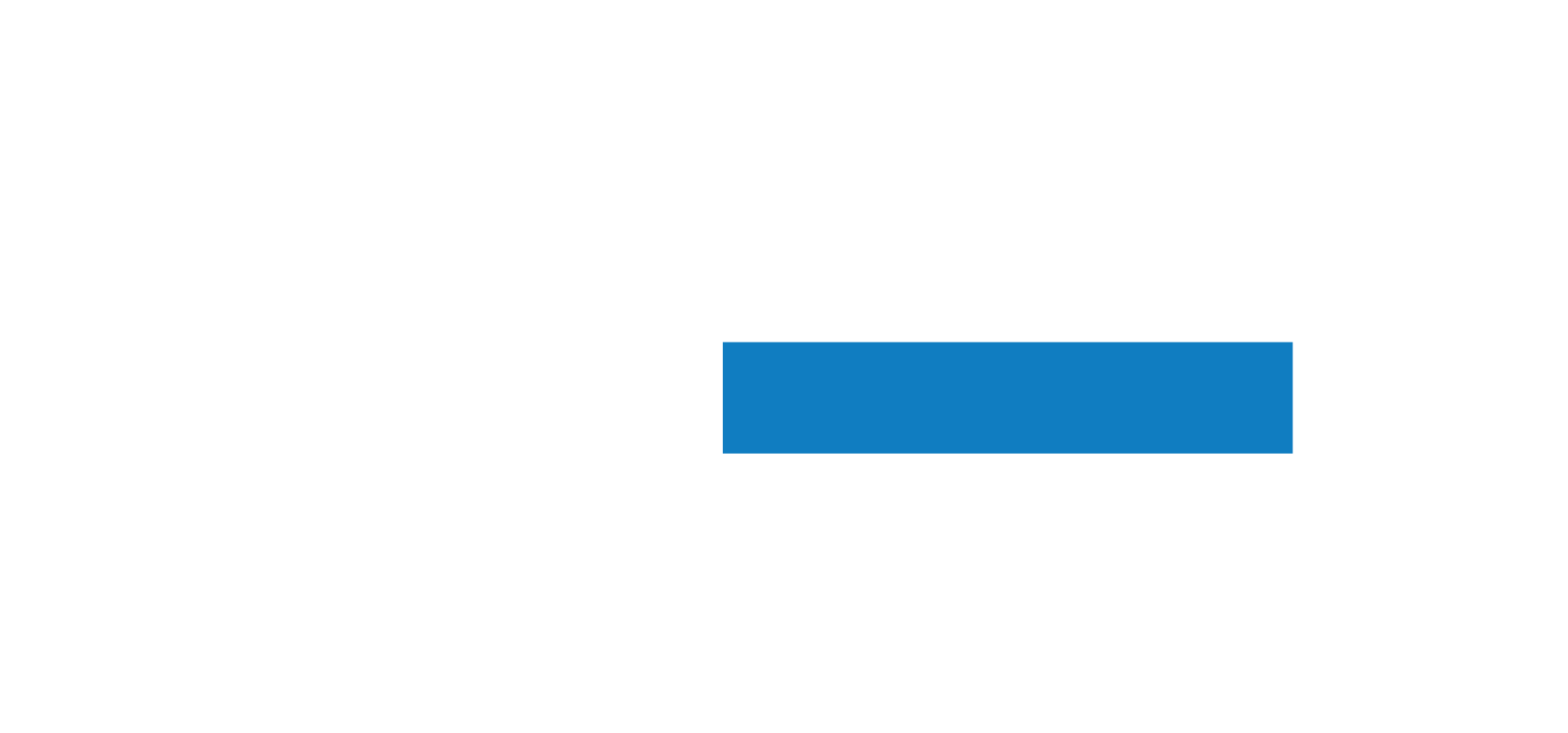 OBJETIVOS
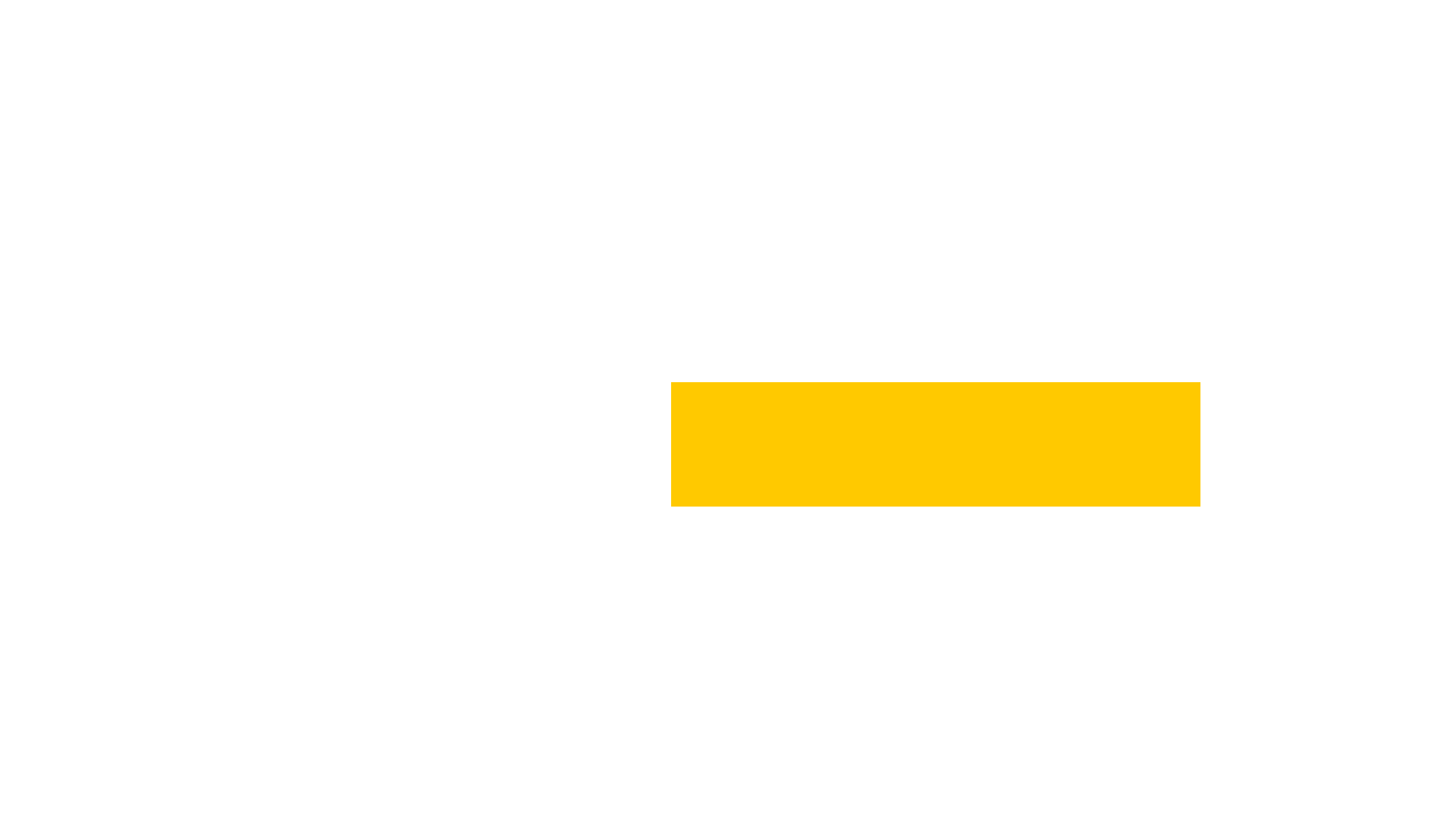 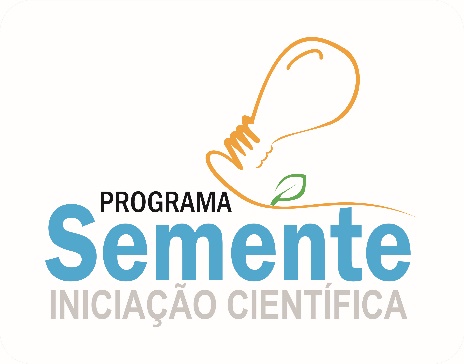 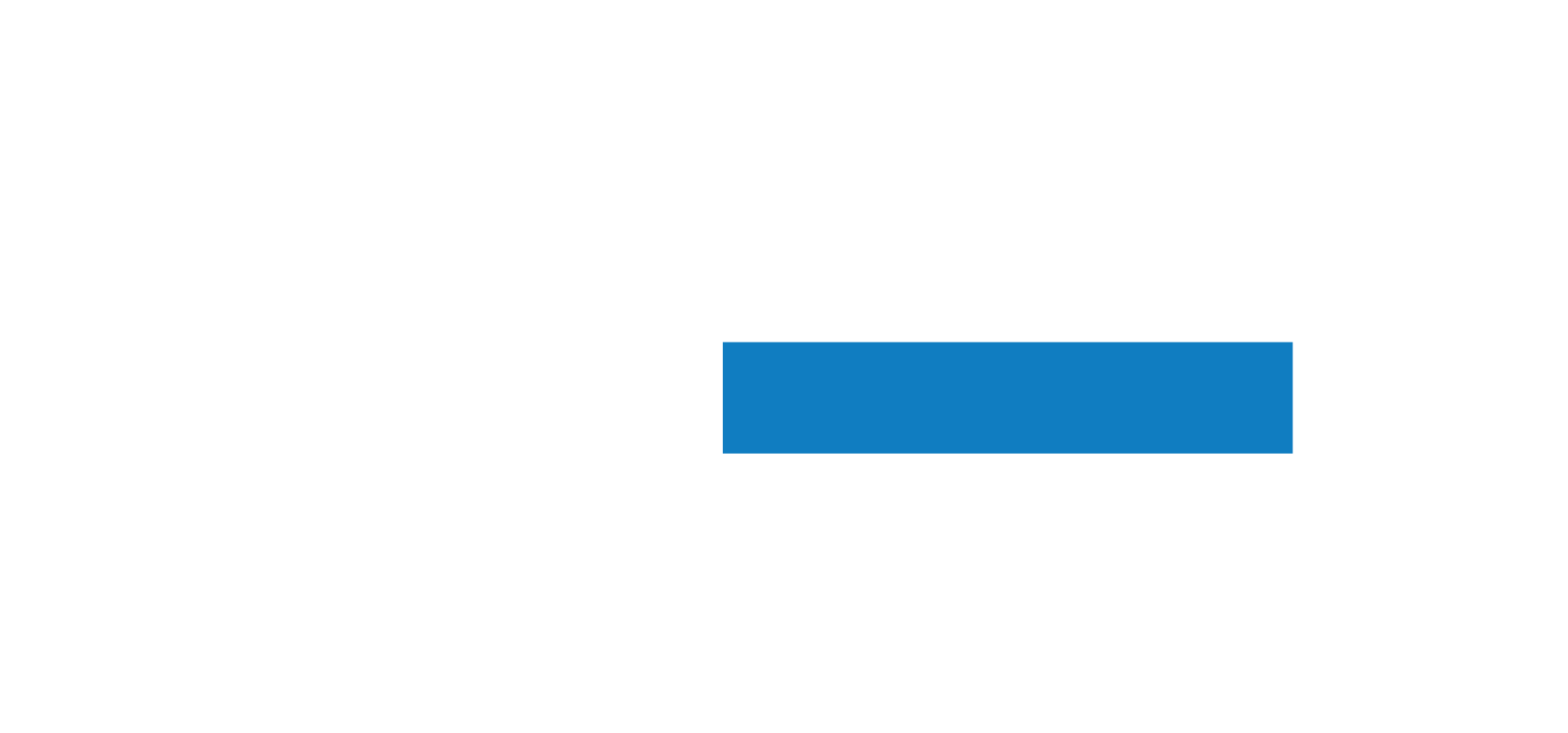 METODOLOGIA
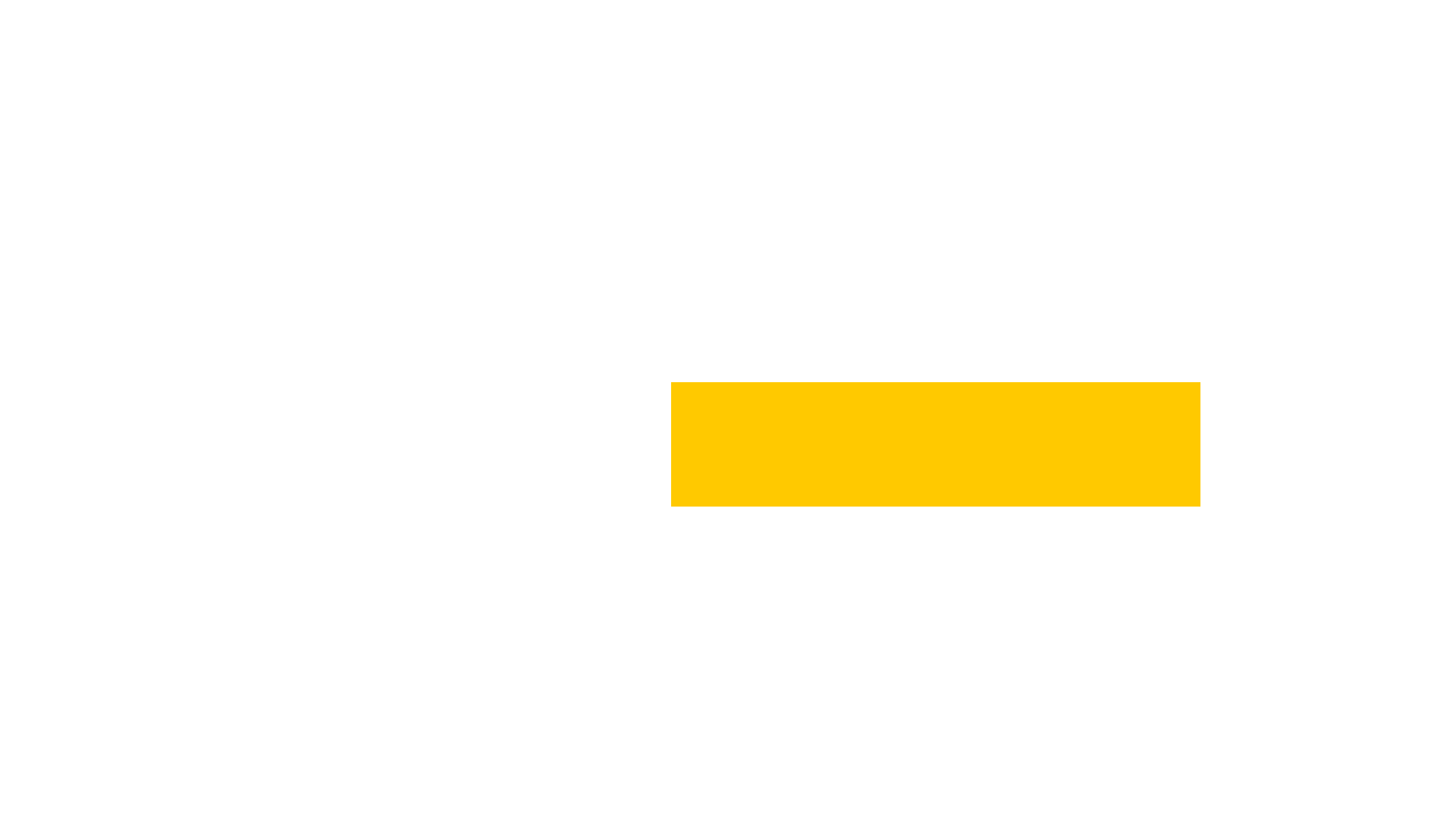 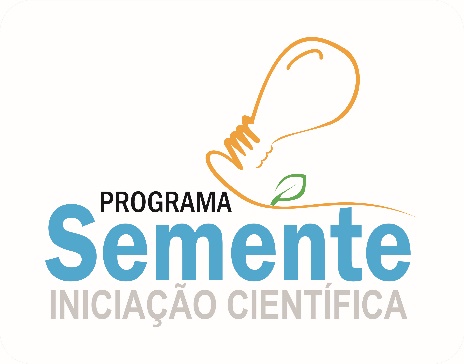 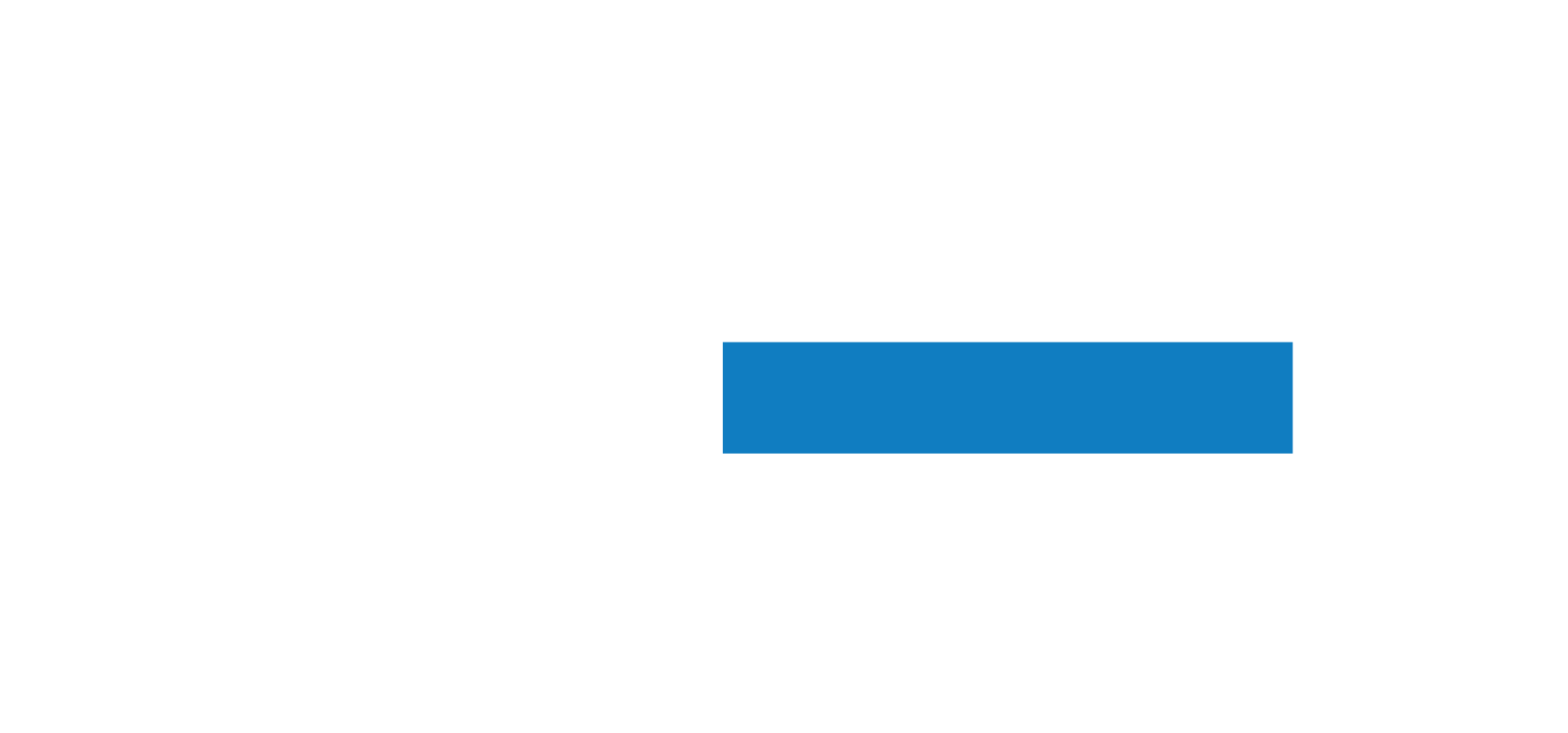 RESULTADOS PARCIAIS
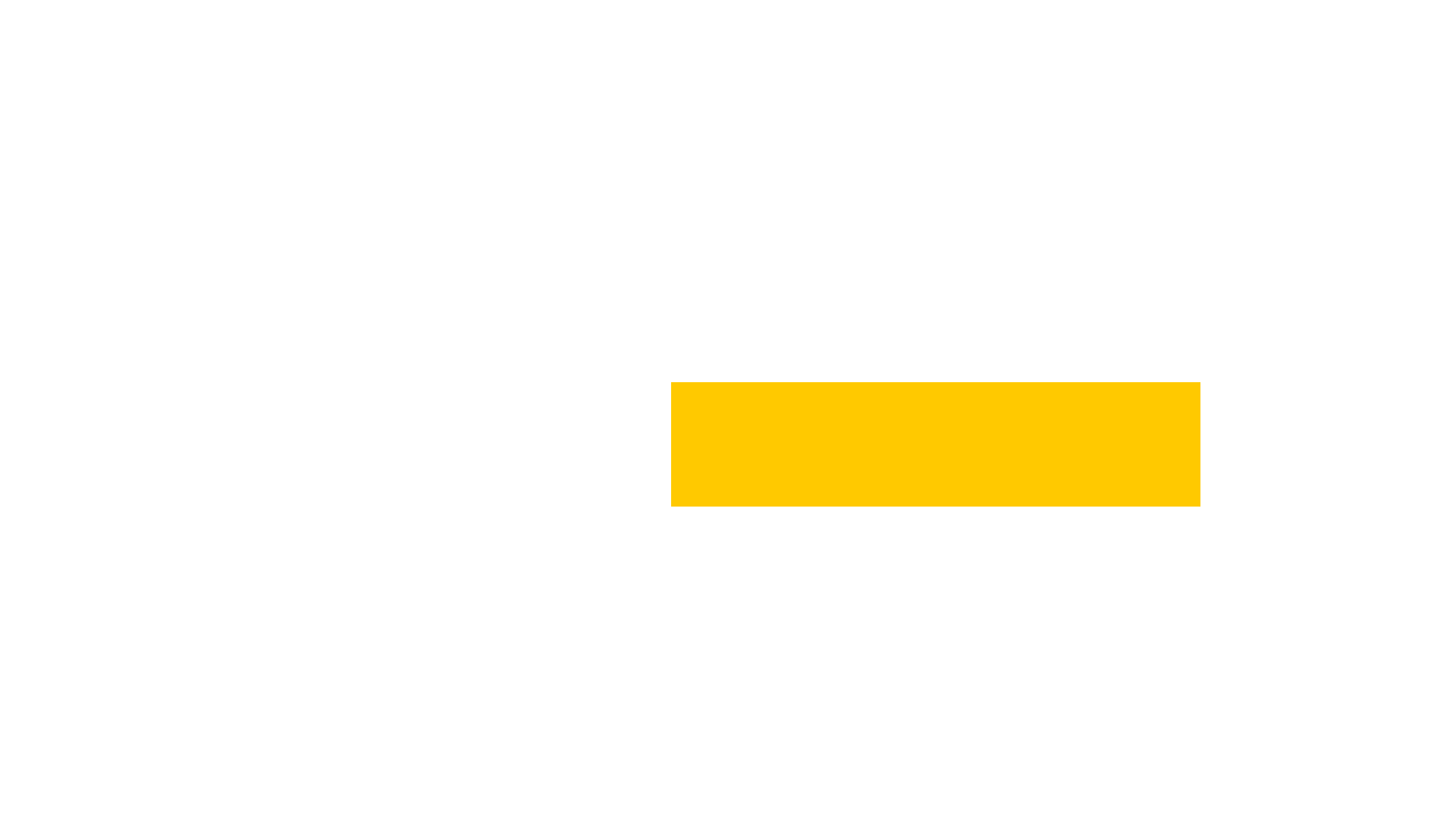 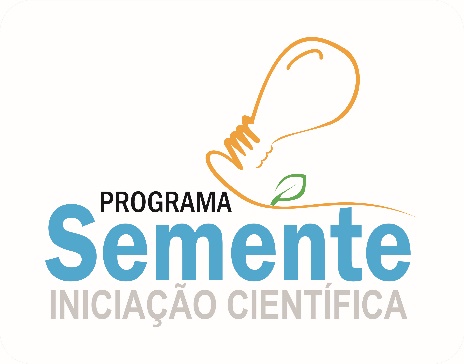 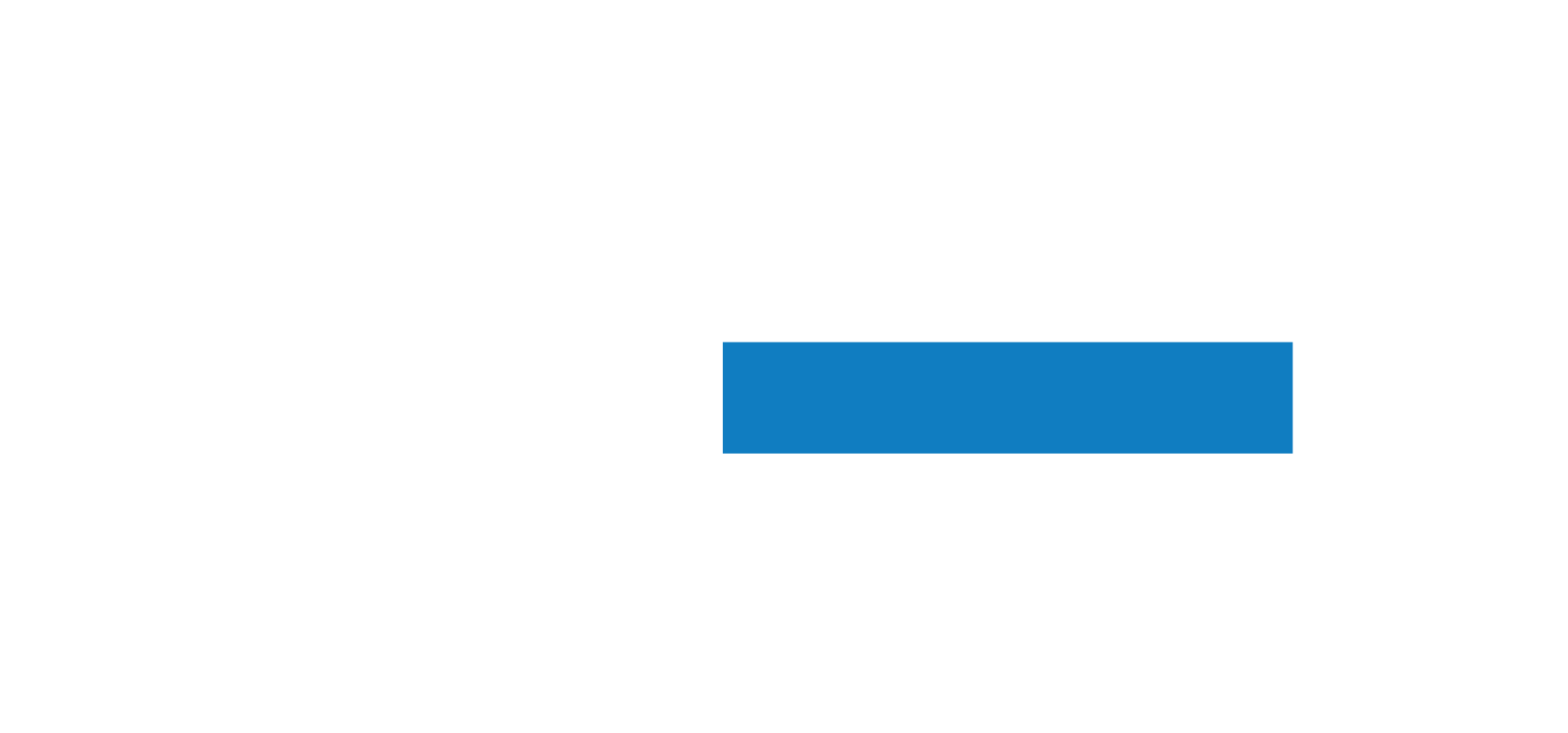 EXPECTATIVAS
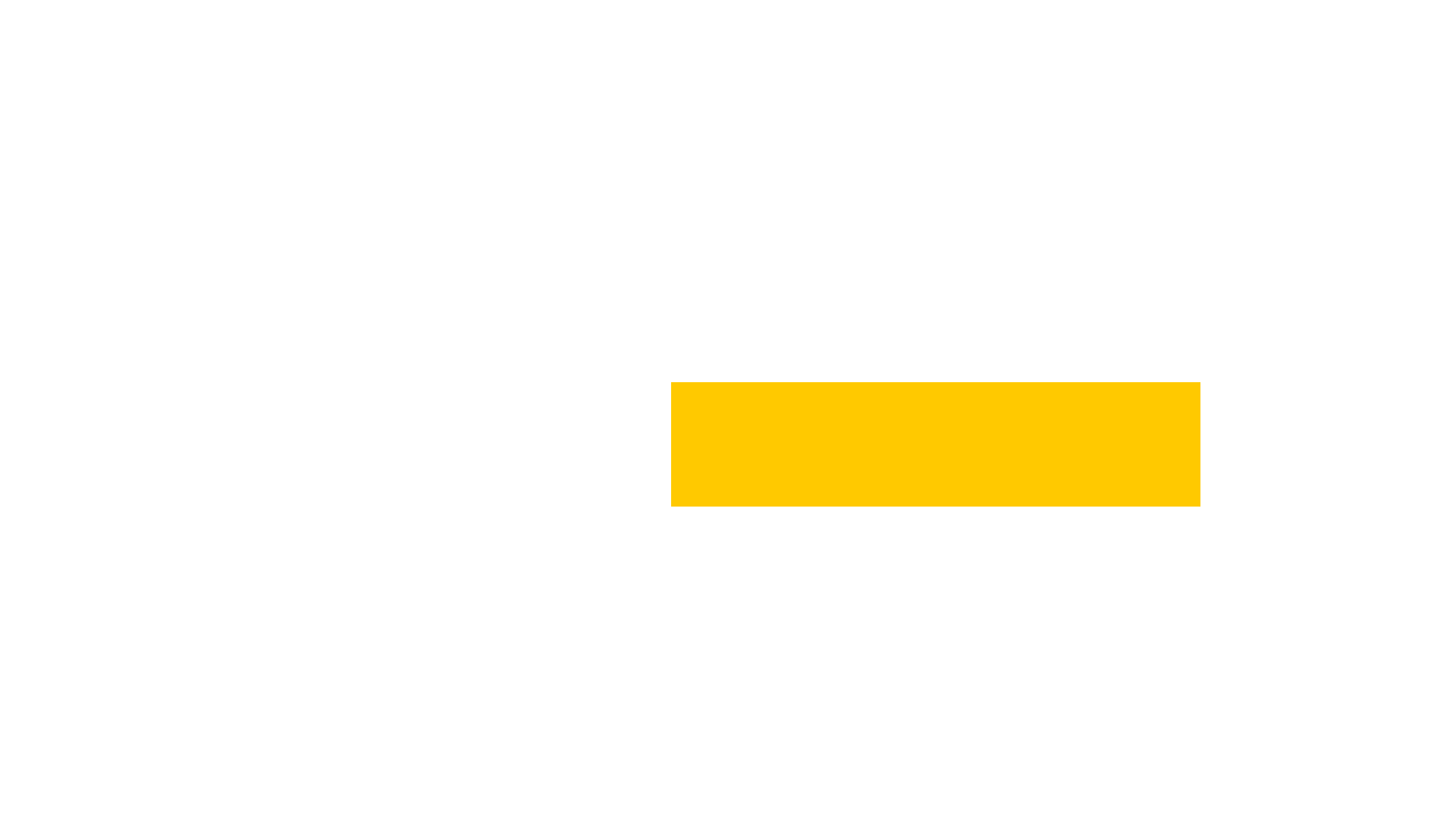 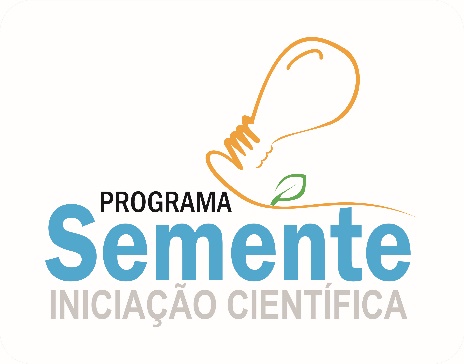 Indique quais são os próximos passos, expectativa de conclusão da pesquisa e se houve ou não alteração do cronograma.
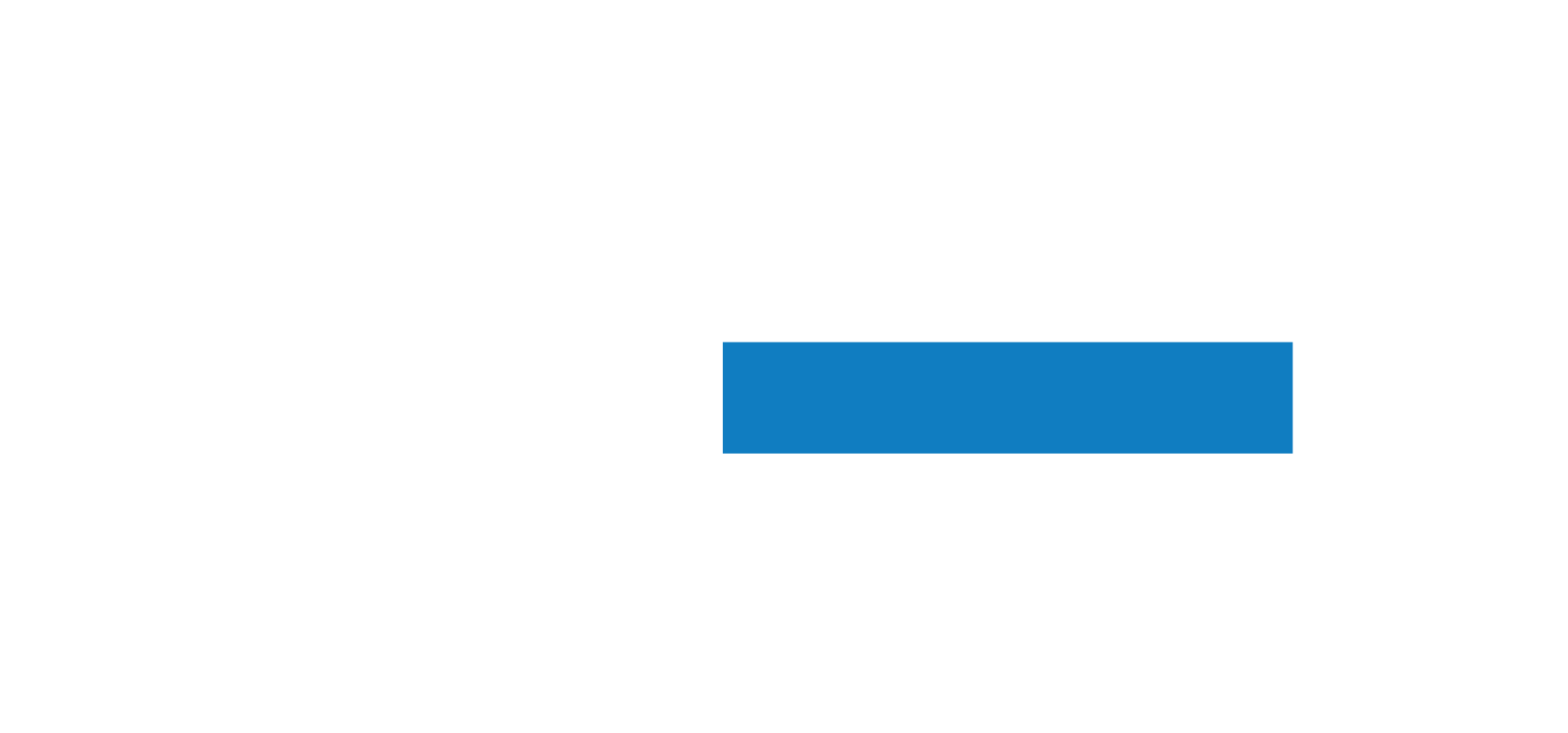 REFERÊNCIAS
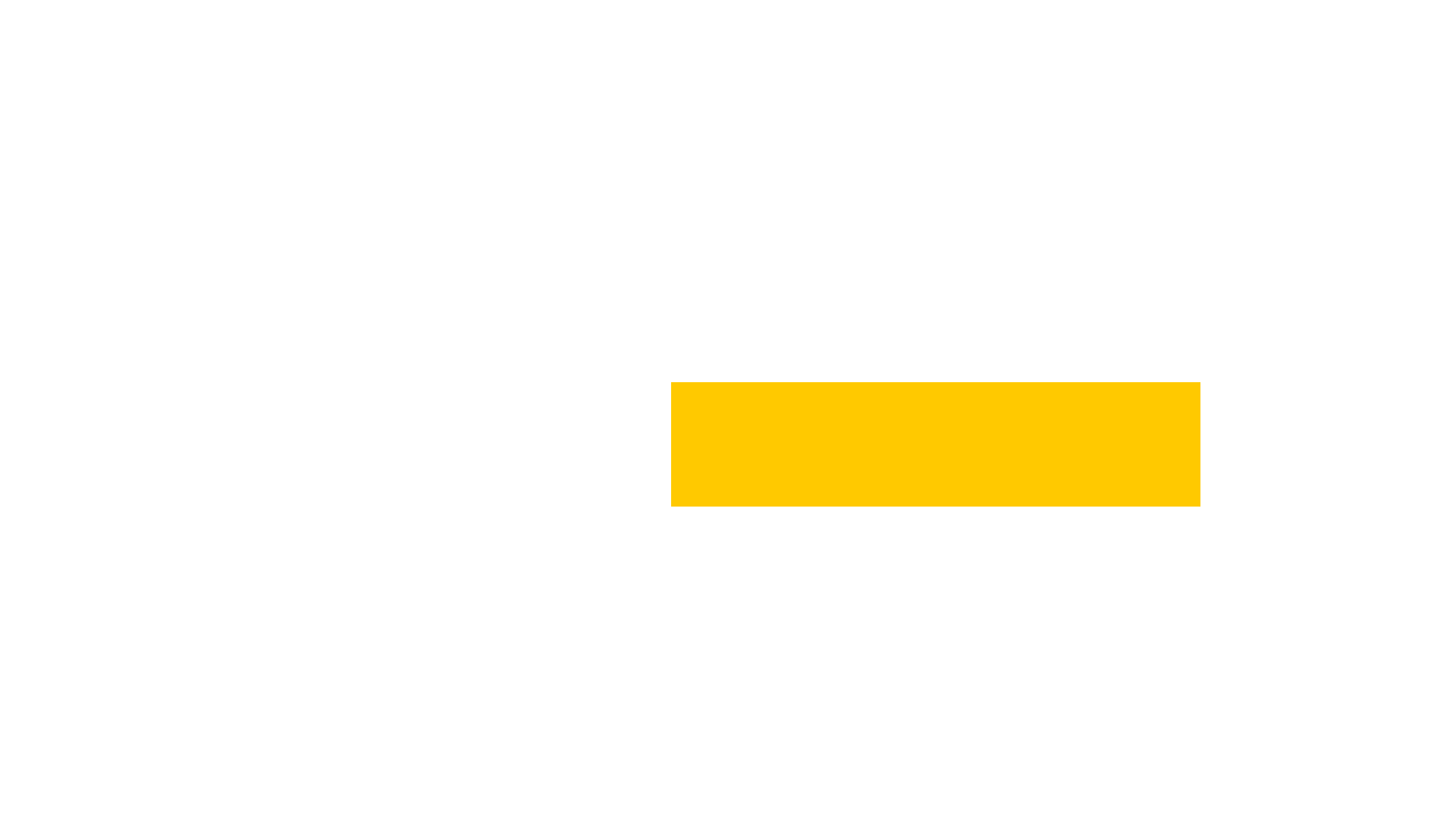 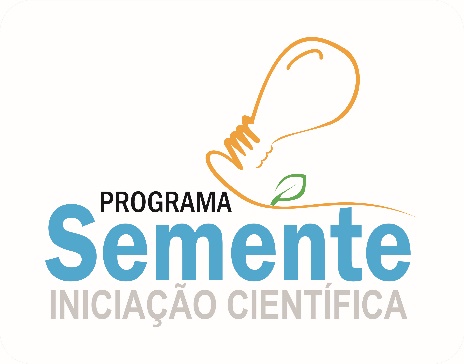